第二单元　化学反应的方向和限度
第1课时　化学反应的方向
阅读思考
自主检测
任务一、快速阅读课本第42页至第43页,回答下列问题:
1.什么是“自发反应”“非自发反应”?
提示:在一定温度和压强下,不需外界帮助就能自动进行的反应为自发反应。在一定温度和压强下,需要外界做功才能进行的反应为非自发反应。
2.自发过程与体系的能量有什么关系?
提示:自然界中的很多自发过程,无论是物理过程还是化学过程,都有由能量较高状态向较低状态转化的倾向。
3.焓变与反应的自发性有什么关系?该关系适应于所有的化学反应吗?
提示:对于化学反应,绝大多数放热反应(ΔH<0)都能自发进行。并非所有的自发反应都是放热(ΔH<0)的,有些吸热反应(ΔH>0)也能自发进行。
阅读思考
自主检测
任务二、认真阅读教材第44页到第46页第1段的内容,分别完成下列任务:
1.什么是熵?什么是熵变?熵变的符号是什么?熵变的正负有何含义?
提示:熵是衡量体系混乱度的物理量,反应前后体系熵的变化叫做反应的熵变,符号是ΔS。如果发生变化后体系的混乱度增大,该过程ΔS>0,反之ΔS<0。
2.自发过程与体系的混乱度有什么关系?试举例说明。
提示:变化过程中,体系的混乱度增大,有利于反应自发进行。例如:碳酸钙分解生成二氧化碳气体,氯化铵与氢氧化钡晶体反应生成氨气,这些反应都是混乱度增大的自发反应。
阅读思考
自主检测
3.如何利用焓变和熵变判断反应能否自发进行?
提示:(1)ΔH<0、ΔS>0的反应,任何时候反应都能自发进行。
(2)ΔH>0、ΔS<0的反应,任何时候反应都不能自发进行。
(3)ΔH<0、ΔS<0或ΔH>0、ΔS>0的反应能否自发进行,与温度有关。
阅读思考
自主检测
1.下列过程属于非自发的是(　　)
A.水由高处向低处流
B.室温下水结成冰
C.气体从高密度向低密度扩散
D.煤气的燃烧
答案:B
2.下列有利于反应自发进行的是(　　)
①反应吸热　②反应放热　③反应后熵增加　④反应后熵减小
A.①③	B.②③	C.②④	D.①④
答案:B
探究问题
知识点拨
重点难点
重要考向
1.如果某反应具有自发性,该反应就一定会发生吗?
提示:反应的自发性只能用于判断反应发生的方向,不能确定反应是否一定会发生和反应发生的快慢。如涂有防锈漆和未涂防锈漆的钢制器件,其发生腐蚀过程的自发性是相同的,但只有后者可以实现。
2.对于有气体参与的化学反应,其熵变与反应前后气态物质的物质的量有何关系?
提示:对于有气体参与的化学反应,气态物质的物质的量增大的化学反应,其熵变通常是正值,是熵增大的反应;反之,气态物质的物质的量减小的化学反应通常是负值,是熵减小的反应。
3.如何来判断化学反应的方向?
提示:从能量最低原理、熵增原理、温度影响等方面研究。
探究问题
知识点拨
重点难点
重要考向
1.化学反应的方向与能量的关系
(1)多数自发进行的化学反应是放热反应。
例如:在常温、常压下,氢氧化亚铁被氧化为氢氧化铁的反应是自发的,反应放热:
4Fe(OH)2(s)+2H2O(l)+O2             (g4Fe(OH)3(s)　ΔH(298 K)=-444.3 kJ·mol-1
(2)有不少吸热反应也能自发进行。
例如:NH4HCO3(s)+CH3COOH(aq)  CO2(g)+CH3COONH4(aq)+H2O(l)　ΔH(298 K)=+37.30 kJ·mol-1;氯化铵固体与氢氧化钡晶体反应等。
(3)有一些吸热反应在室温条件下不能自发进行,但在较高温度下能自发进行,如碳酸钙受热分解。因此,反应焓变是与反应能否自发进行有关的一个因素,但不是唯一因素。
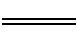 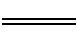 探究问题
知识点拨
重点难点
重要考向
2.反应熵变与反应方向的关系
(1)许多熵增加的反应在常温、常压下可以自发进行。产生气体的反应,气体物质的物质的量增大的反应,熵变通常都是正值,为熵增反应。

(2)有些熵增的反应在常温、常压下不能自发进行,但在较高温度下可以自发进行。

(3)有些熵值减小的过程在一定条件下也可以自发进行,如:-10 ℃的液态水会自动结冰成为固态,这是熵减的过程;铝热反应在一定条件下可以自发进行,这是熵减的反应。因此反应熵变是与反应能否自发进行有关的又一个因素,但也不是唯一因素。
探究问题
知识点拨
重点难点
重要考向
3.焓变和熵变对反应方向的共同影响
焓变和熵变都与反应自发性有关,又都不能独立地作为反应自发性的判据,要判断反应进行的方向,必须综合考虑体系的焓变和熵变。可以利用自由能的变化进行判断,即ΔG=ΔH-TΔS。
(1)ΔG<0,反应自发进行。
若ΔH<0,ΔS>0,反应一定能自发进行。
若ΔH<0,ΔS<0,低温下可自发进行。
若ΔH>0,ΔS>0,高温下可自发进行。
(2)ΔG>0,反应不能自发进行。
(3)ΔG=0,反应处于平衡状态。
考向一
考向二
重点难点
重要考向
考向一　化学反应进行的方向与焓变、熵变的关系
【例题1】 (2016南京测试)碳酸铵[(NH4)2CO3]在室温下就能自发地分解产生氨气,对其说法正确的是(　　)
A.碳酸铵分解是因为生成了易挥发的气体,使体系的熵增大
B.碳酸铵分解是因为外界给予了能量
C.碳酸铵分解是吸热反应,根据能量判据也能说明它能自发分解
D.碳酸盐都不稳定,都能自发分解
解析:碳酸铵分解是吸热反应,所以根据能量判据它是不能自发分解的,其自发分解能够发生主要是因为体系中氨气、二氧化碳气体和水的生成使熵增大的缘故。
答案:A
规律方法点拨ΔS>0的自发反应适合于用熵判据来解释其自发性,而能量判据更适合于解释ΔH<0的自发反应。
考向一
考向二
重点难点
重要考向
成功体验1下列说法不正确的是(　　)
A.体系有序性越高,熵值就越低
B.自发过程可能导致体系的熵增大
C.吸热反应不可以自发进行
D.同种物质气态时熵值最大
解析:反应的焓变不是决定反应能否自发进行的唯一因素,有些熵增的吸热反应也可以自发进行。
答案:C
考向一
考向二
重点难点
重要考向
考向二　反应方向判断的复合判据
【例题2】 下列反应中,在高温下不能自发进行的是 (　　)
解析:根据题意,A、B、C中的三个反应虽然是吸热反应,但均是熵增加的过程,在高温下可能自发进行。而D中的反应是一个熵减小的吸热反应,高温时ΔH-TΔS>0,故不能自发进行。
答案:D
考向一
考向二
重点难点
重要考向
规律方法点拨过程的自发性只能用于判断过程的方向,不能确定过程是否一定会发生和过程发生的速率。例如金刚石有向石墨转化的倾向,但是能否发生、什么时候发生、多长时间才能完成,这便不是能量判据和熵判据能解决的问题了。
考向一
考向二
重点难点
重要考向
成功体验2导学号22014027已知:(NH4)2CO3(s)
NH4HCO3(s)+NH3(g)　ΔH=+74.9 kJ·mol-1,下列说法中正确的是(　　)
A.该反应中熵变、焓变皆大于0
B.该反应是吸热反应,因此一定不能自发进行
C.碳酸盐分解反应中熵增加,因此任何条件下所有碳酸盐分解一定能自发进行
D.能自发进行的反应一定是放热反应,不能自发进行的反应一定是吸热反应
解析:该反应ΔH>0,ΔS>0,高温下能自发进行;ΔS>0的反应不一定能自发进行;反应放热有利于反应自发进行,但能自发进行的反应不一定是放热反应,不能自发进行的反应也不一定是吸热反应。
答案:A
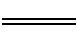 1       2       3       4
1.实验证明,多数能自发进行的反应都是放热反应。对此说法的理解,正确的是(　　)
A.所有的放热反应都是自发进行的
B.所有的自发反应都是放热的
C.焓变是影响反应是否具有自发性的一种重要因素
D.焓变是决定反应是否具有自发性的判据
解析:多数能自发进行的反应都是放热反应,并不是所有自发进行的反应都是放热反应,既然说“多数”,必定存在特例。
答案:C
1       2       3       4
2.下列过程不能用熵判据判断的是(　　)
A.氯化铵与结晶氢氧化钡混合研磨,很快会闻到刺激性气味
B.冬天一杯热水很快变冷
C.有序排列的火柴散落时成为无序排列
D.多次洗牌以后,扑克牌毫无规律地混乱排列的概率大
解析:热水变冷能自发进行,但这个过程是熵减的过程。
答案:B
1       2       3       4
3.下列反应在一定条件下不能自发进行的是(　　)
答案:B
1       2       3       4
4.(2016江苏徐州模拟)(1)用催化技术将汽车尾气中的NO和CO转变成CO2和N2的反应在一定条件下能自发进行:2NO+2CO     2CO2+N2,则反应的ΔH　　　　　0(填“>”“<”或“=”)。 
(2)常温下,反应C(s)+CO2(g)         2CO(g)不能自发进行,则该反应的ΔH　　　　0(填“>”“<”或“=”)。 
解析:(1)反应2NO+2CO            2CO2+N2的ΔS<0,能自发进行(ΔH-TΔS<0),则ΔH<0(因为ΔS<0、ΔH>0的反应不能自发进行)。(2)反应C(s)+CO2(g)         2CO(g)的ΔS>0,而常温下不能自发进行,所以ΔH>0(因为ΔS>0、ΔH<0的反应在所有温度下都能自发进行)。
答案:(1)<　(2)>
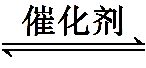 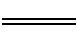 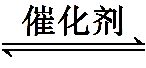 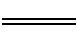